Two methods to observe tutorial

Standard Method
This method allows presentation to be resized  to user preference.

Slide Show Method (Example below)
Presentation fills entire screen
Click on Slide Show tab at top of screen
Click icon <From Beginning>

Note: 	Either method; to advance click the progression arrow in the bottom right corner of each slide or press the down-arrow key.
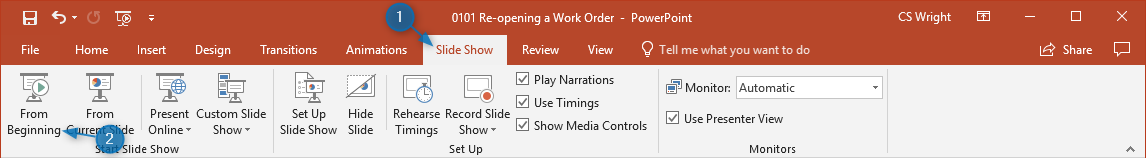 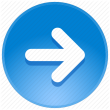 Welcome to 
BSIP 101
Transaction Procedures

Zfuel
Review & Corrections
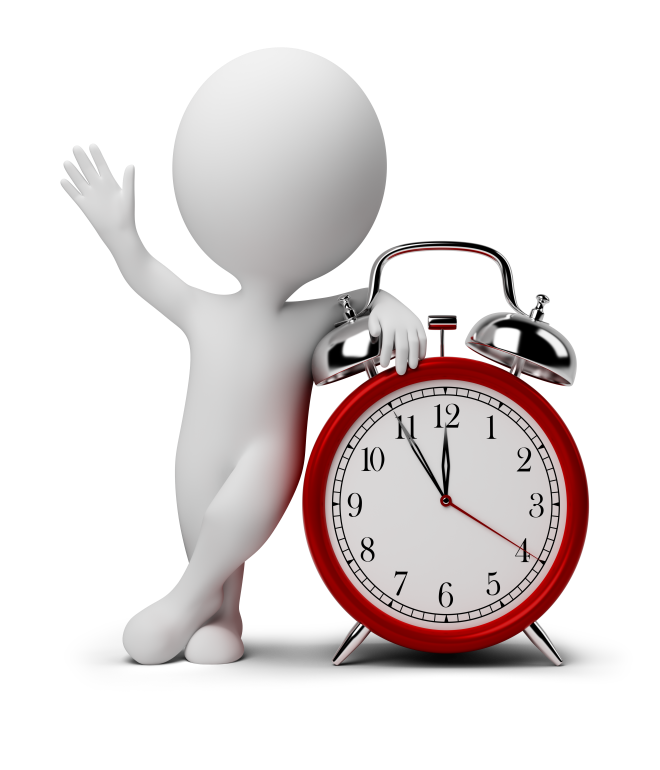 Instructor:	Stephen Wright	DPI Technical Consultant
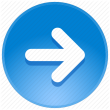 Zfuel – Review Data

An equipment master record exists in SAP for each piece of equipment.  Based on the profile, the system validates:
Type of fuel dispensed, 
The quantity of fuel dispensed, and 
Meter readings recorded against the equipment master record.
 
All conflicts are required to be resolved before the line item may be posted.  Selected data for the fuel record can be edited from within the SAP Fuel Application, including the equipment number, product code (fuel type), and meter readings.  Complete the steps below to review data uploaded from Fuel Master and make any corrections necessary.
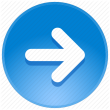 Window:
SAP R/3 Easy Access
 
Input ZFUEL; or
Favorites menu, <Select> transaction ZFUEL – Fuel Issues System Project
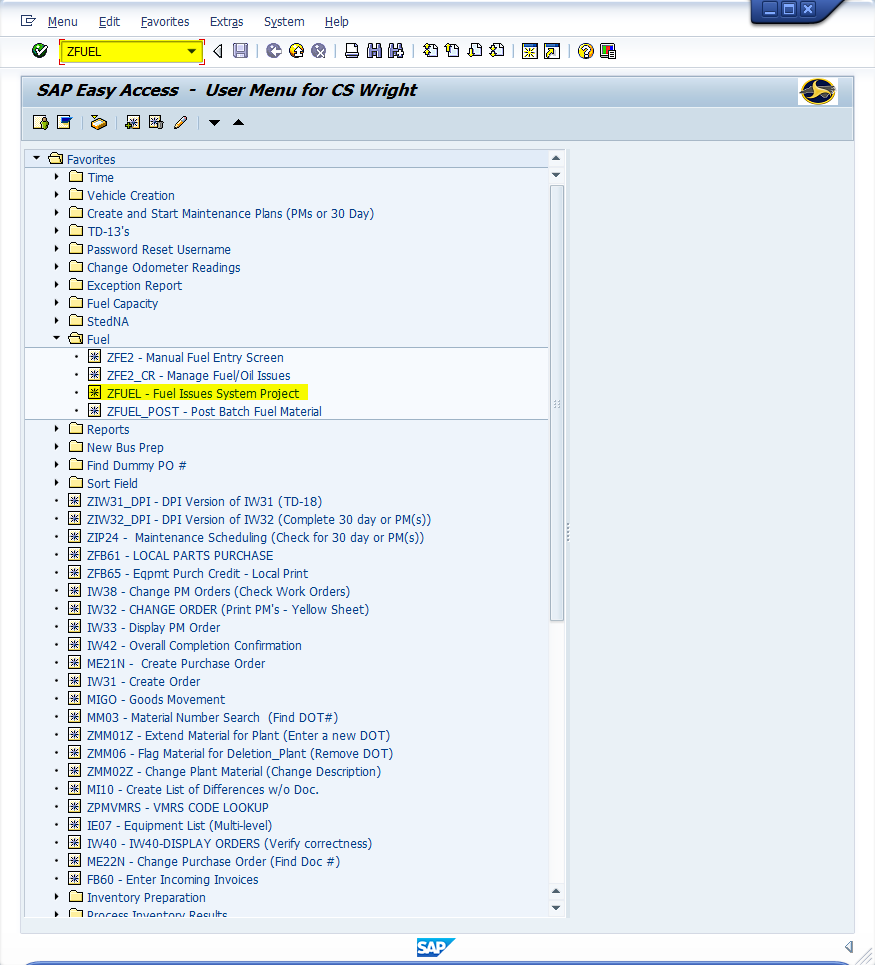 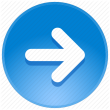 Window opens:
Automated Fuel Application

<Click> Retrieve button
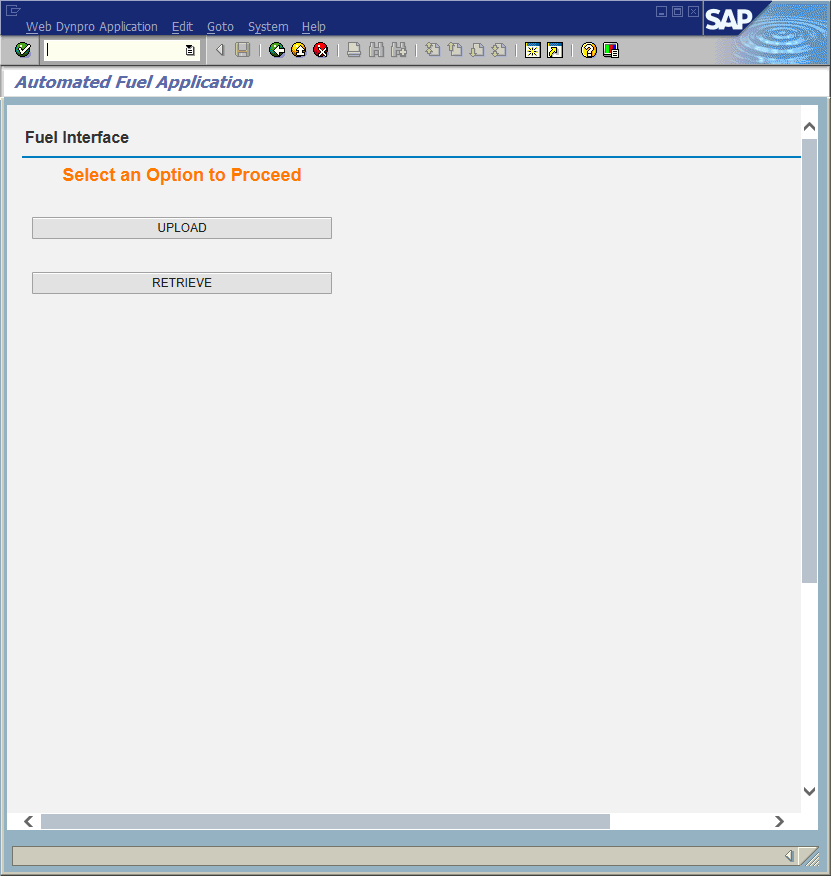 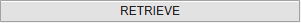 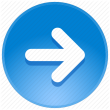 Window opens:
Automated Fuel Application
Fuel Record Search

Plant Field – Input four-digit plant code (i.e., Alamance = 6001)
Fuel Record Status Filed – Input “03”
Created On Field(s)
Left Col. -  Current date minus one year
Right Col. – Current date
<Click> Search button
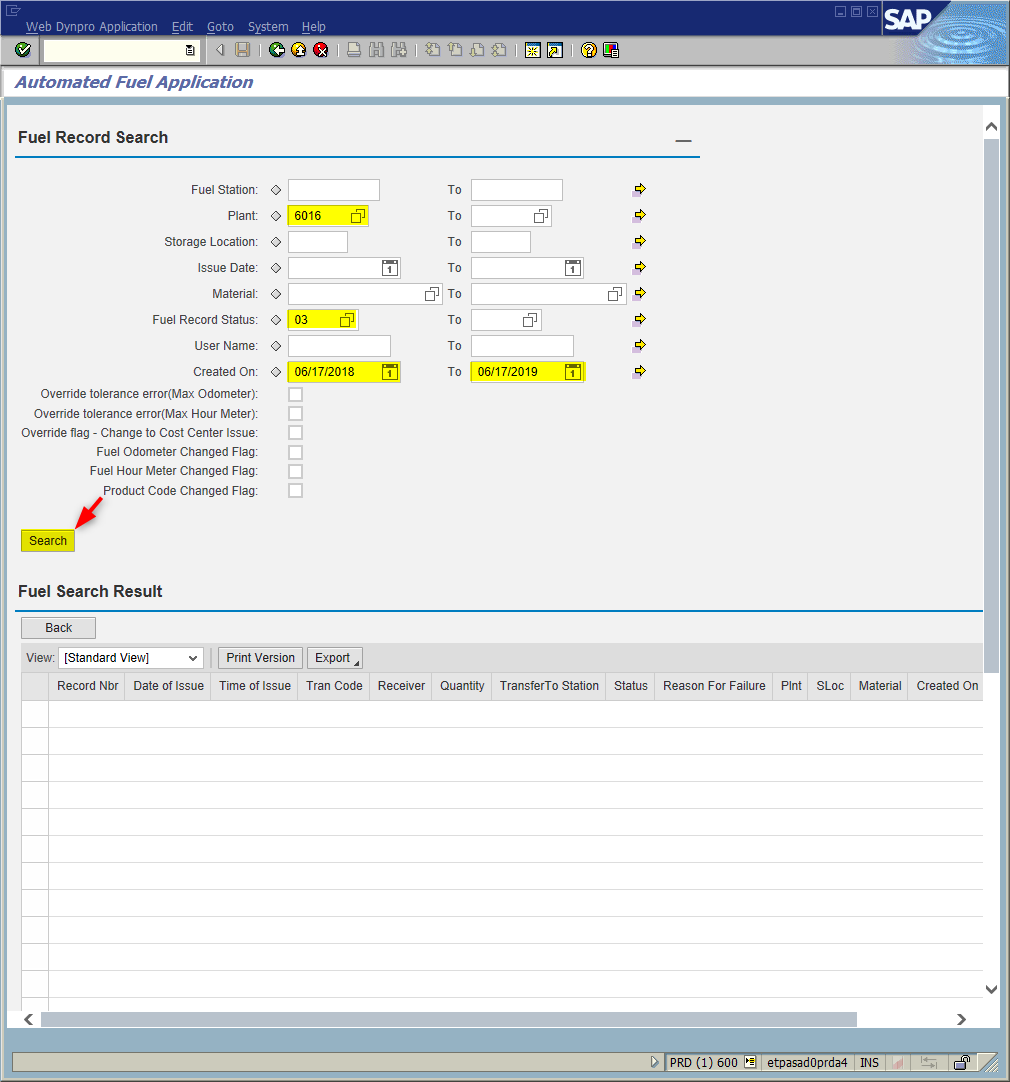 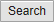 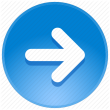 Window opens:
Automated Fuel Application
Fuel Search Result

View Field - <Click> on the field’s down arrow; choose from the list “DPI Default”
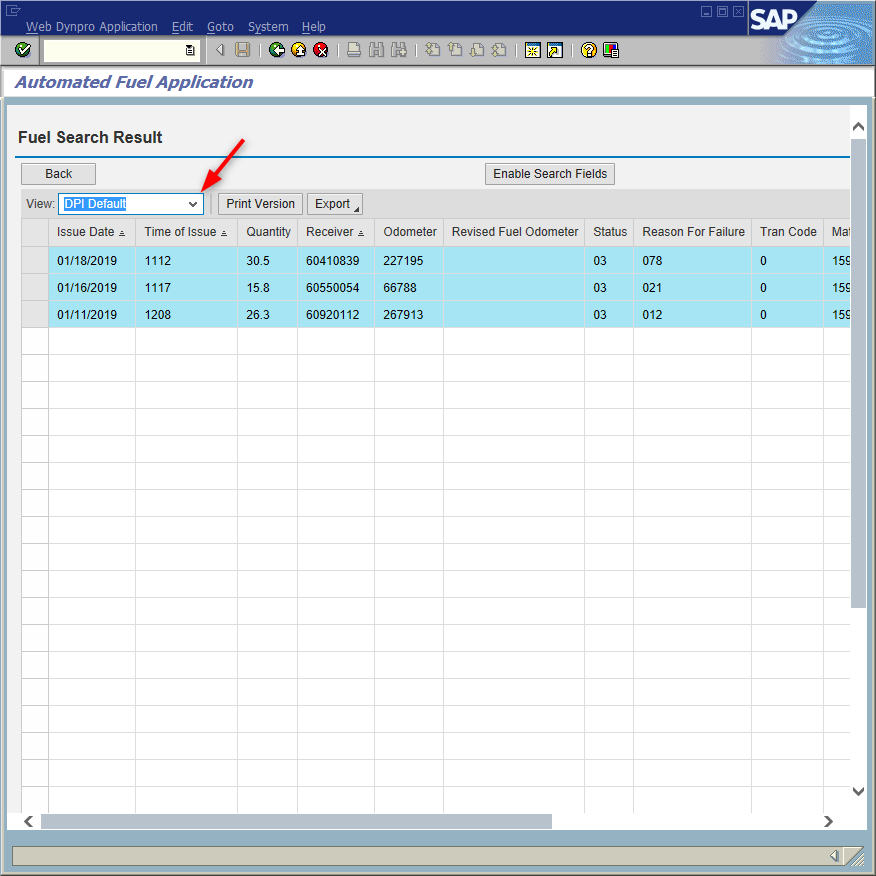 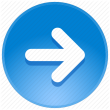 Important Columns in the DPI Default View

Issue Date		Date fuel was dispensed
Time of Issue		Time (in 24hr format) fuel was dispensed
Quantity		Number of gallons of fuel dispensed
		(Last digit tenths of a gallon)
Fuel Receiver		Inventory number (Without the hyphen)
Odometer		Uploaded odometer reading 
Revised Fuel Odometer		Manually changed odometer reading
Fuel Record Status		Status of fuel record
Common codes:
02	Passed (the record was validated, and can be posted)
03	Failed (record failed validation and cannot be posted)
05	Posted (inventory issue posted and measuring document created)
06	Reversed (inventory issue canceled via ZFE2_CR)
10	Posted w/ errors (Usually a timestamp error prevents odometer update)
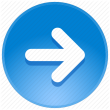 Important Columns in the DPI Default View

Reason for Failure		Details on the source of the error.
Transaction Code		Indicator of the data source or type of transaction.
Material		DOT Number for the transaction.
Storage Location		Storage Location parts are pulled from.
Created on		Upload date for entry.
User Name		User who last viewed/validated/modified the transaction
Material Document		Material document where the parts were posted
Record Number		Unique SAP assigned number

Tip:	 You can sort by Fuel Record Status (or any other column) by clicking on the column heading.
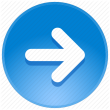 ZFUEL
Making Corrections
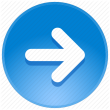 <Click> anywhere on the line of a failed record.
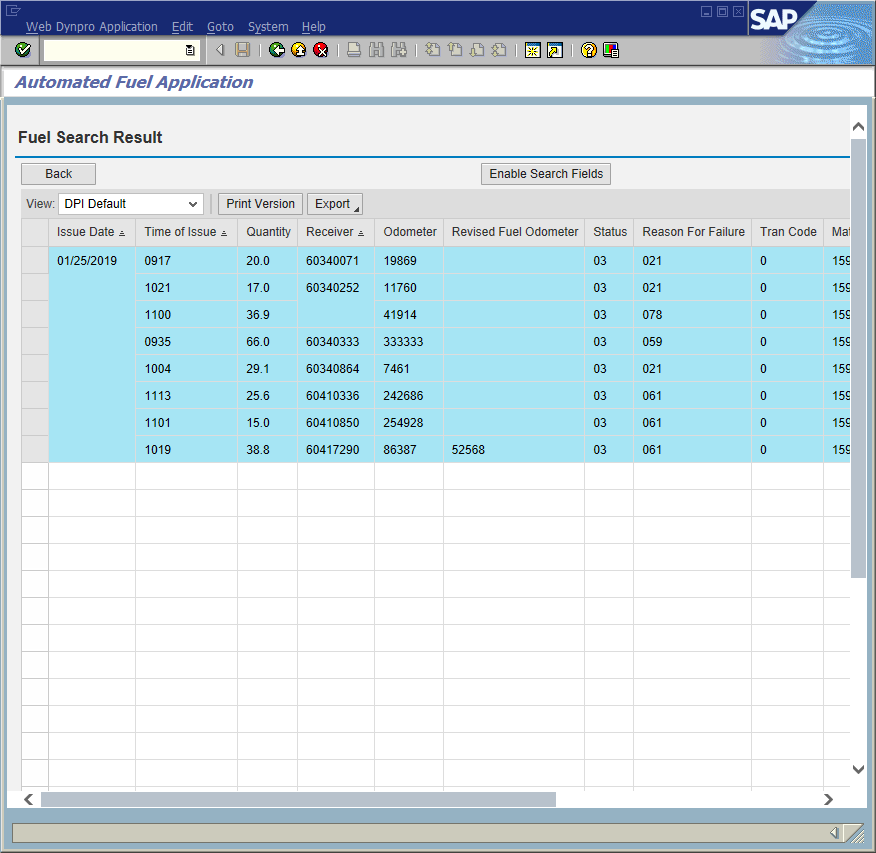 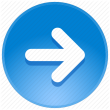 Window opens:
Automated Fuel Application
Fuel Interface – Detail Screen Layout

Review the error message at the top of the screen.

Tip:	 If the error cannot be corrected from within the Fuel Application, click the back button             to return to the list of records.

<Click> Edit button 

Tip:	The editable fields will highlight.
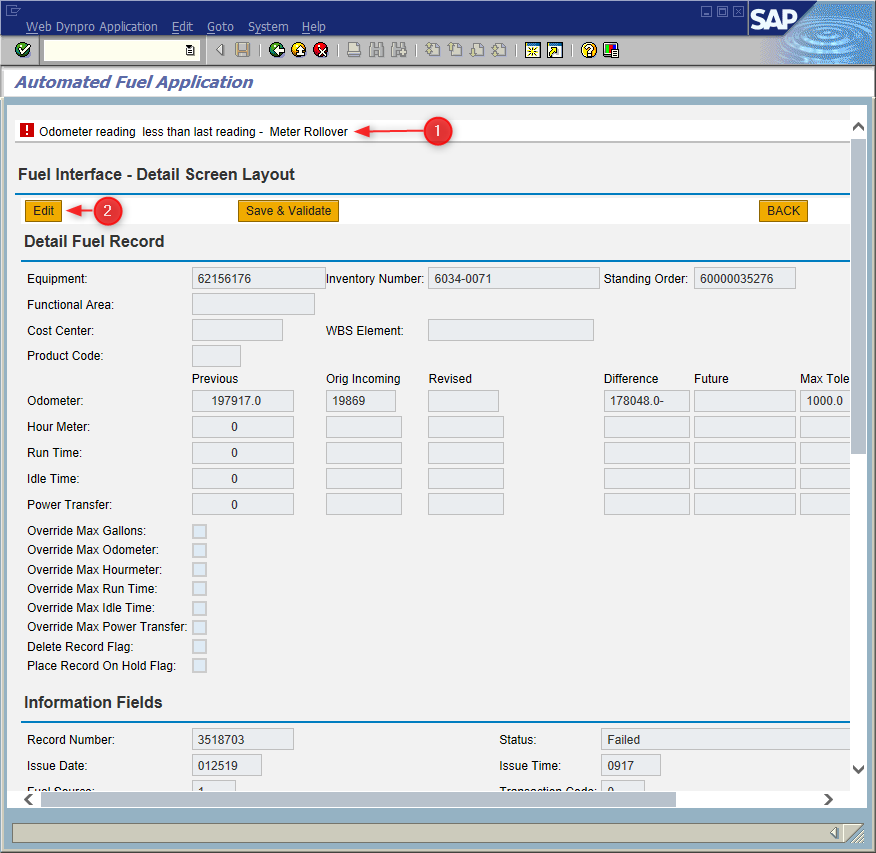 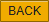 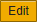 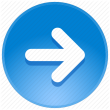 Window:
Automated Fuel Application
Fuel Interface – Detail Screen Layout

Input corrected data in the appropriate field(s) to correct the error.
<Click> Save & Validate button 
<Click> Back button         .  The status value updates to “02.”

Repeat steps above as necessary
<Click> Exit icon 

Tip:	If  the issue is corrected the message “Record Updated Successfully” will be displayed.
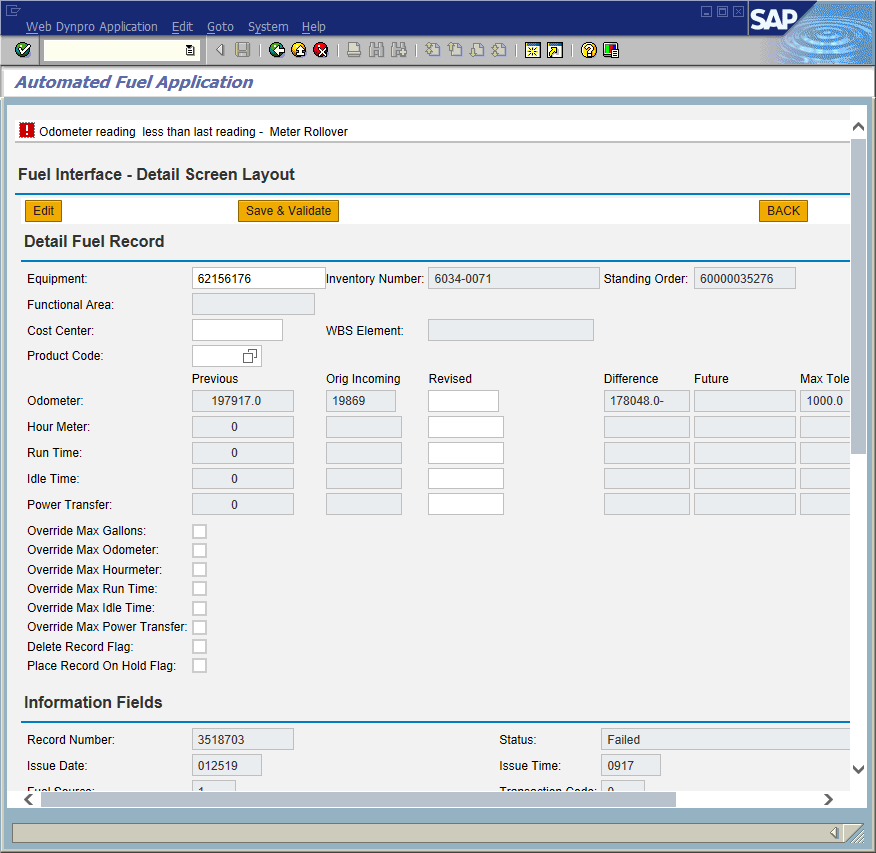 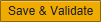 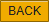 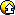 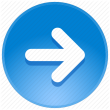 Important!
All unposted transactions for a vehicle must make sense before any of them validates, this may mean that you view all the transactions for that vehicle for a period, revise one or more odometer entries for the problem vehicle, and then click back through all admissions with errors to validate them.  This is especially true if you have lots of outstanding entries for the same vehicle.  They must ALL make sense.
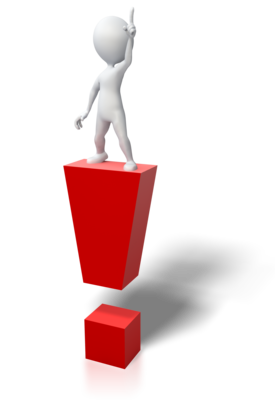 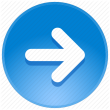 Questions
Email:  Stephen.Wright@dpi.nc.gov
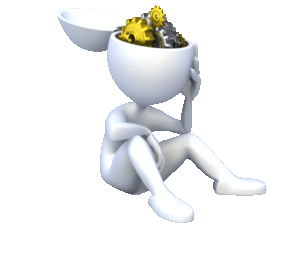 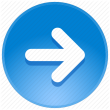 Thank You!
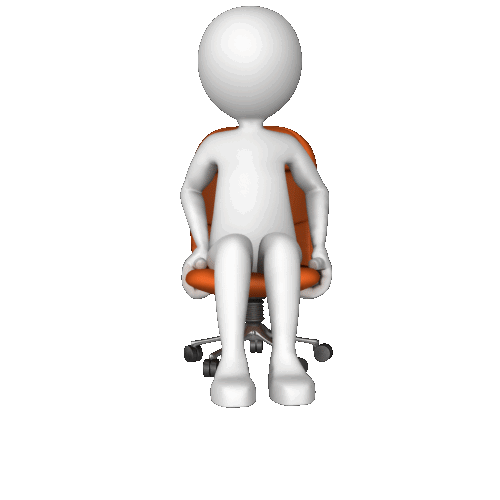 Stephen Wright
DPI Technical Consultant